TEMPLATE INSTRUCTION: DELETE AFTER READING
Instructions on the use of the EAGE Annual 2024 Powerpoint Template:
This template has been designed to aid you in the preparation of your presentation at the Technical Programme of the EAGE Annual 2024 in Oslo (June 10-13). 
The first slide (page 2) must include the full EAGE logo. Presentation title may be included on the first slide (page 2) or on the second slide (page 3).
The second slide (page 3) may include the presentation title and (co-)author names (no affiliations!)
The middle slides (see page 4) must inclue the EAGE logo in the bottom right corner.
Presentations are on your own merit. It is not allowed to include the company name, company logo or a reference to the company in the presentation.
Aside from these specifications, all information on the following slides constitute suggestions, and you may adapt the template to suit the purposes and shape of your presentation.
We look forward to meeting you at the Annual 2024 in Oslo!
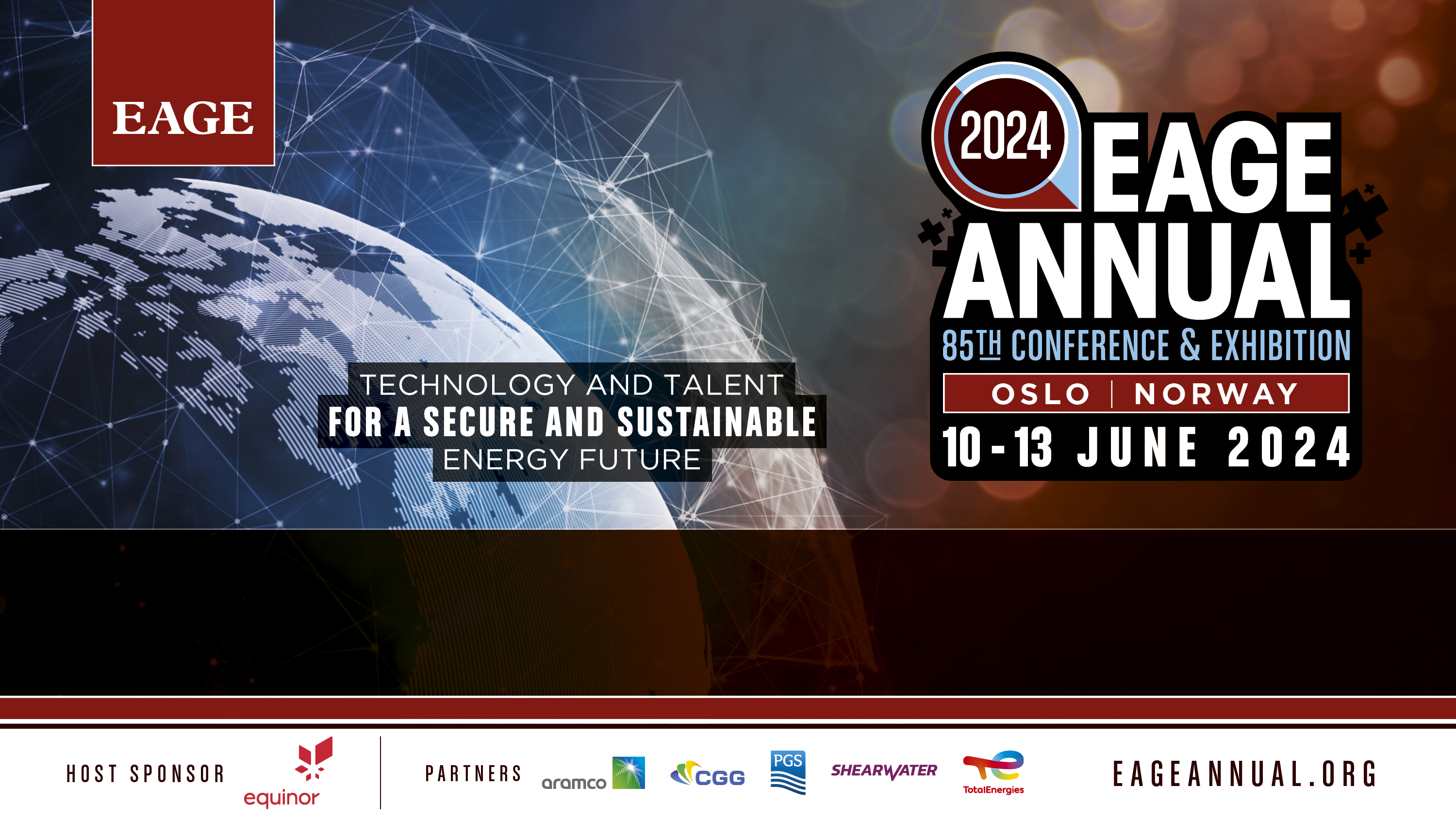 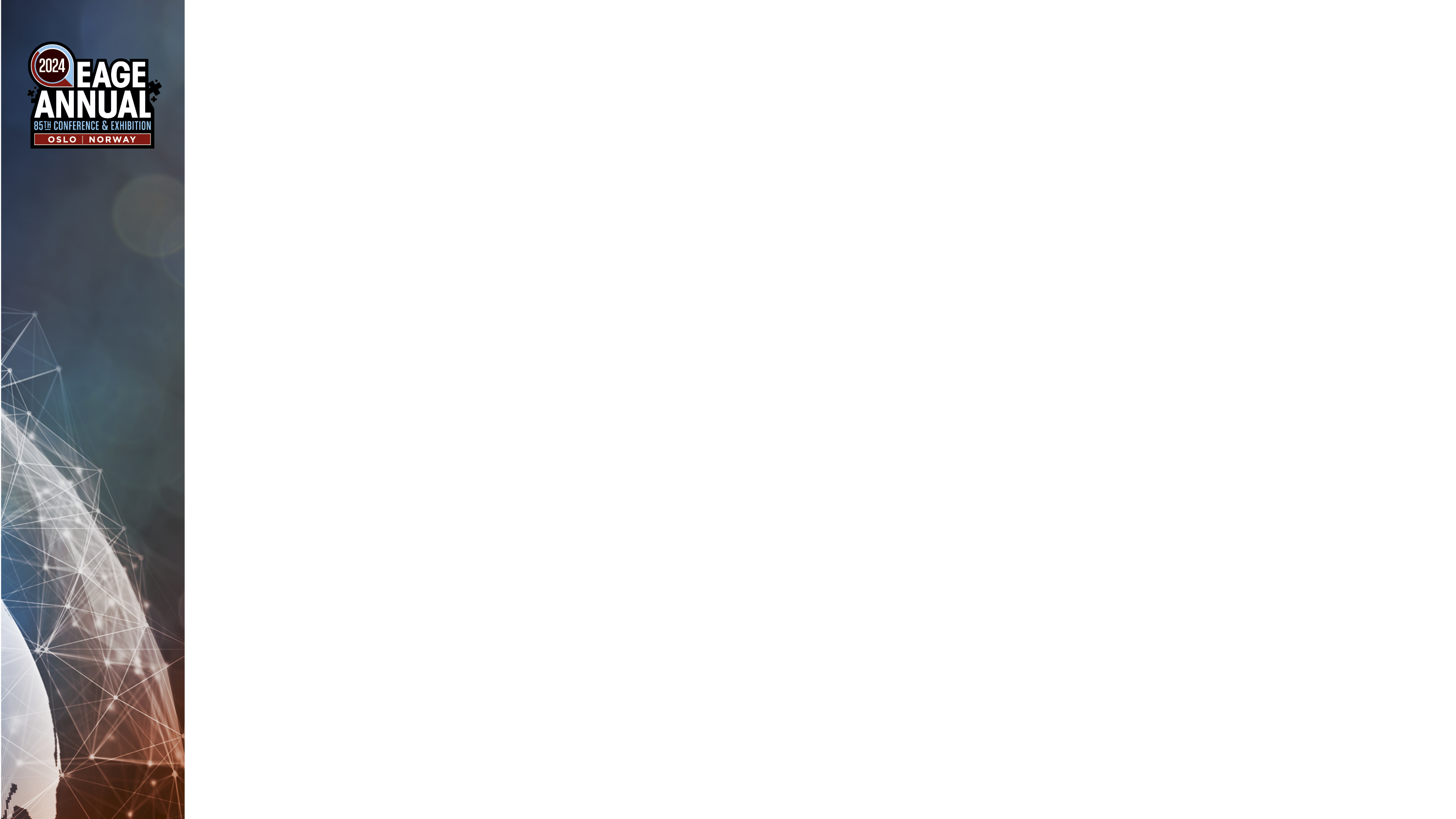 Acknowledgements / Thank You / Questions
One-column format




Author names only (no affiliations)